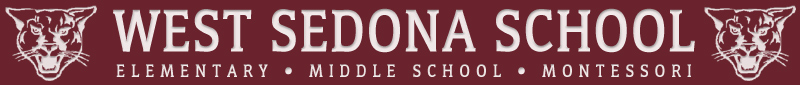 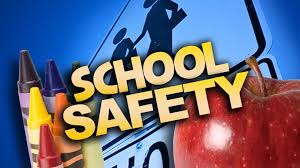 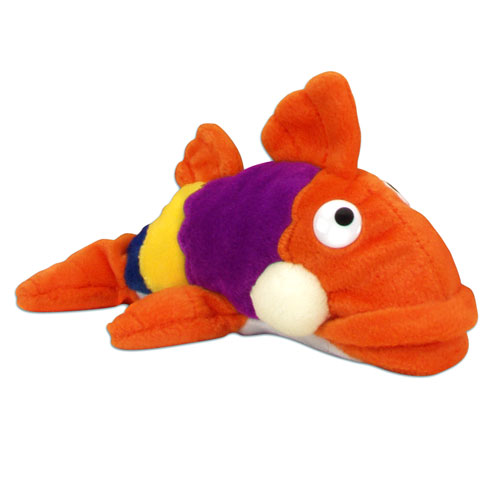 3/6/18 Board Presentation
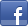 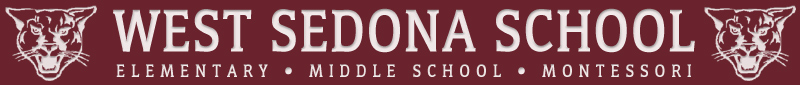 Emergency Reponses Plan
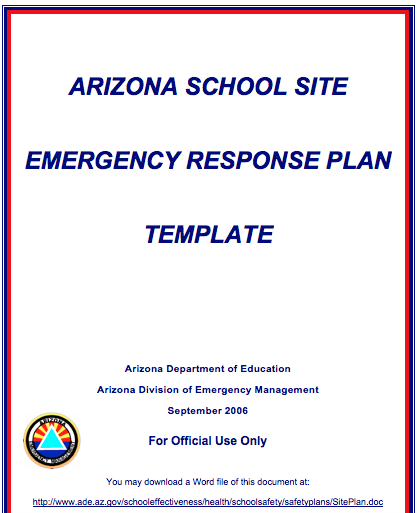 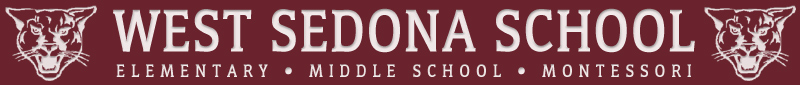 Types of Drills
1. Fire Drills:	a. held monthly	b. teachers carry their class list and emergency kit with them		c. teachers takes attendance and report any missing student to Mr. Keller2. Lock Down	a. Incident Commander (Principal) initiates all lock downs	b. one per semester	c. students move to the nearest room	d. staff follows the lock down procedures3. Evacuation:	a. Incident Commander (Principal) initiates all evacuations	b. one per semester	c. staff follows the evacuation checklist
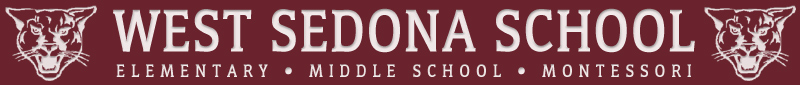 Communication
presentation to the Site Council in August
information via Facebook
information via Auto Call
Training for Staff
1. beginning of year-presentation with resource officer
 2. mid-year training on Active Shooter
 3. special training for members of the Crisis Team
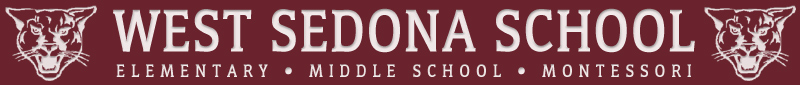 Safety Team
Principal									Scott KellerTeacher									Don BurtonCounselor								Tom ParsonsFront Office Staff Member					Amanda RaucciResource officer:							Jackie McQuaid
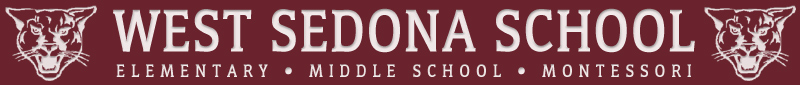 Involvement from Outside Agencies
Sedona Police DepartmentSedona Fire DepartmentYavapai County Sheriff’s Office